IPv4 Address Exhaustion:A Progress Report
Geoff HustonChief Scientist
APNIC
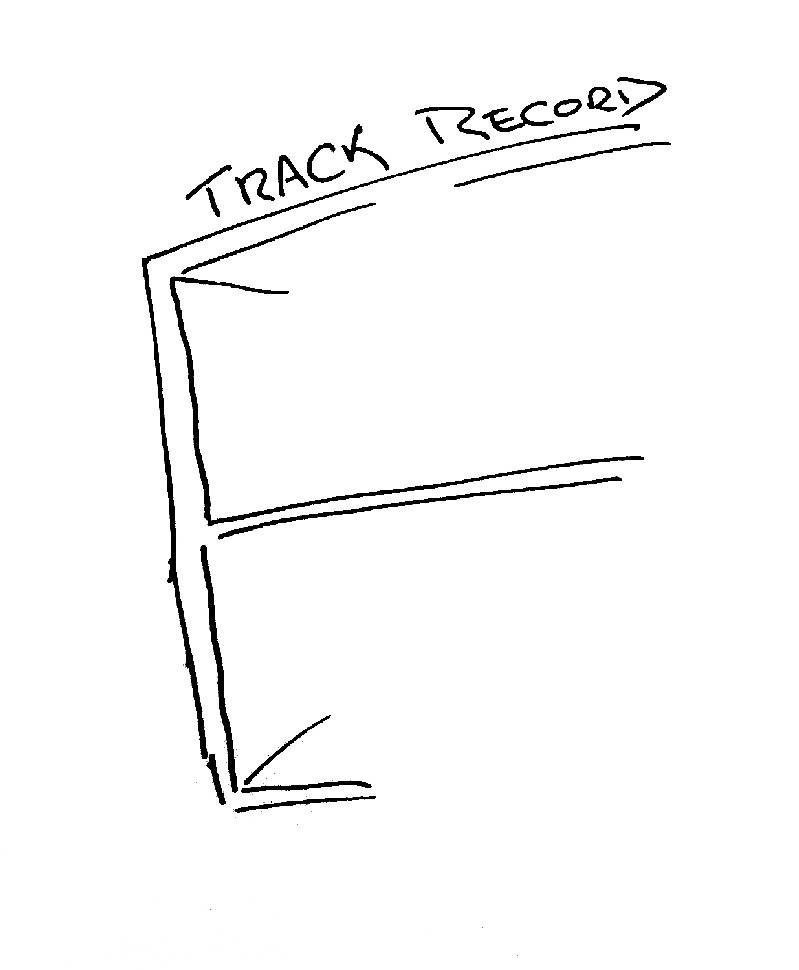 The mainstream telecommunications industry has a rich history
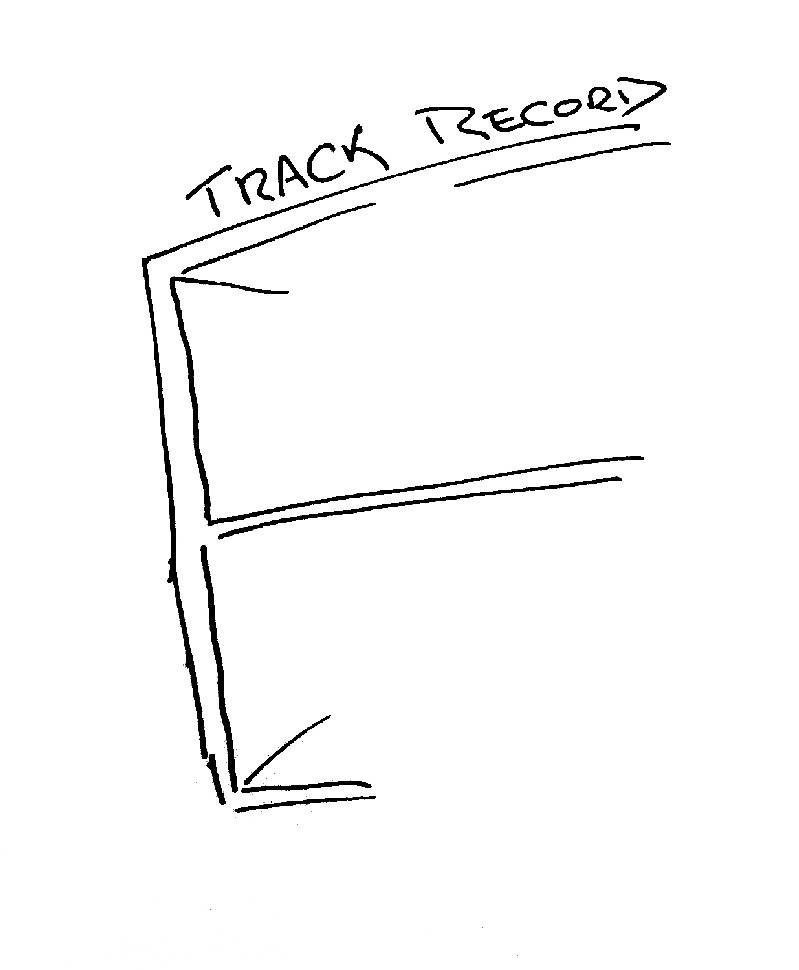 The mainstream telecommunications industry has a rich history
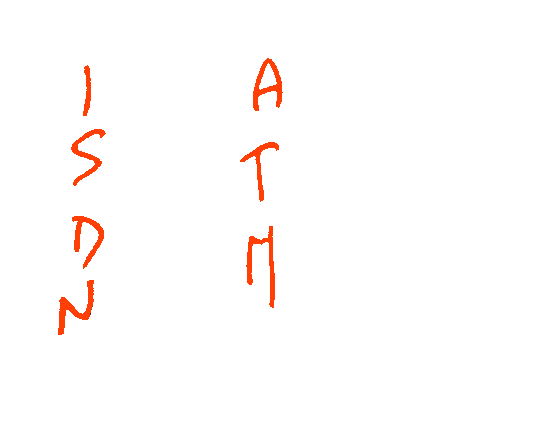 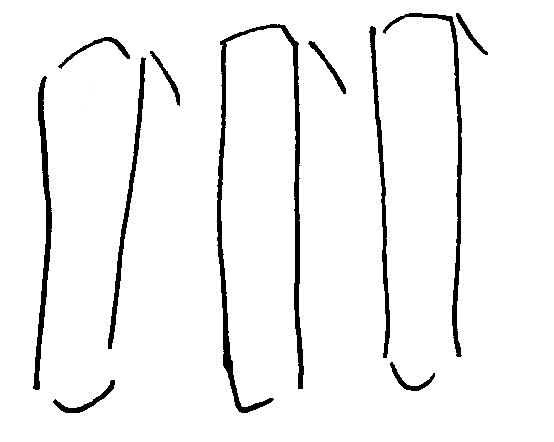 …of making very poor 
technology choices
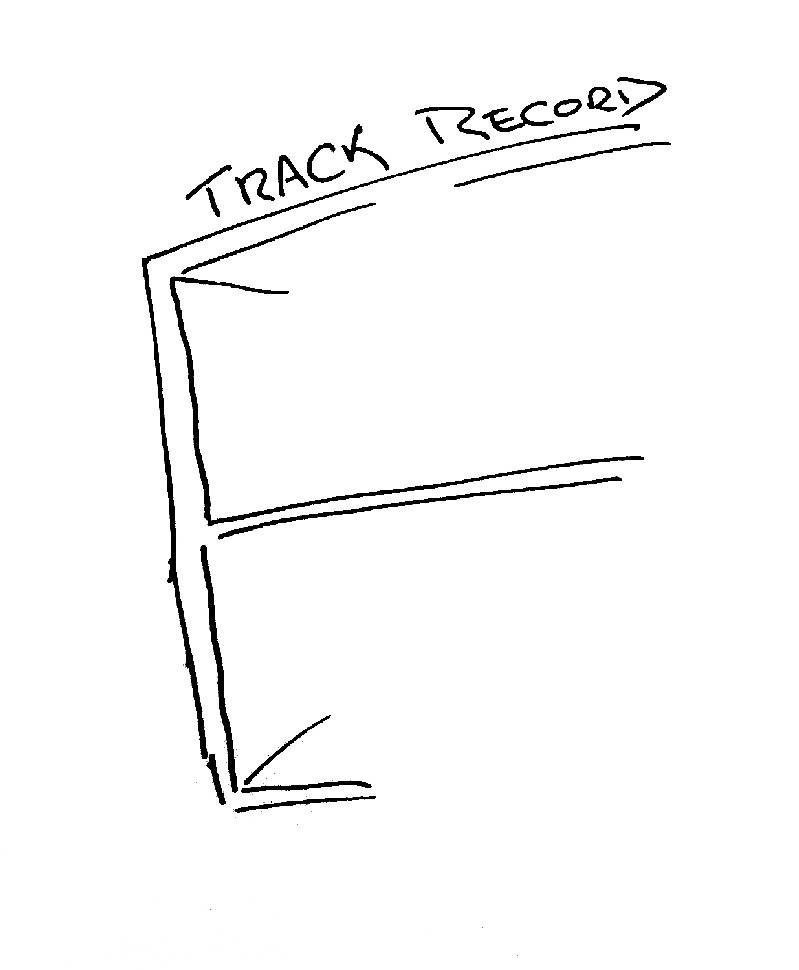 The mainstream telecommunications industry has a rich history
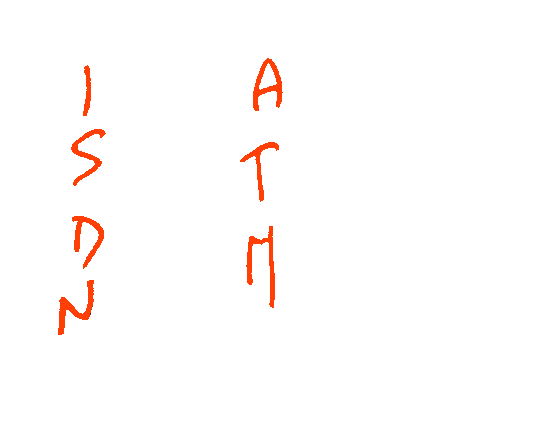 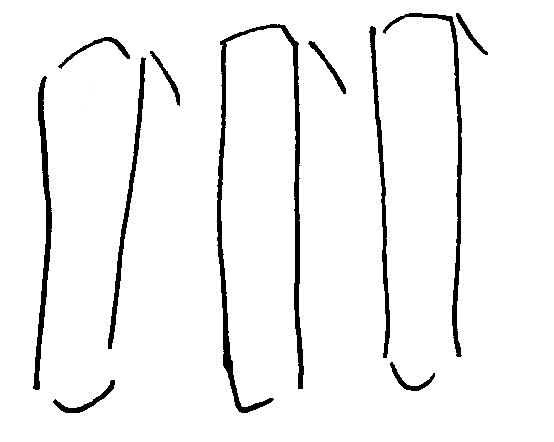 …of making very poor 
technology guesses
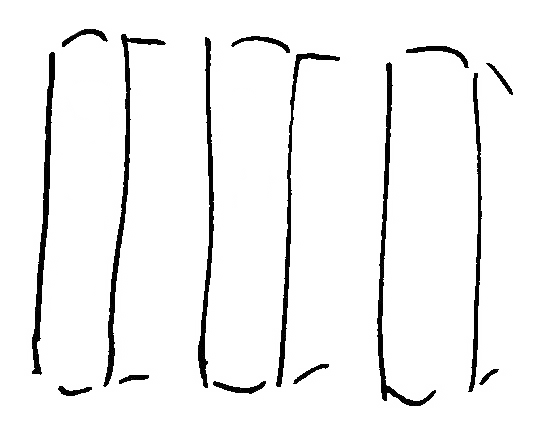 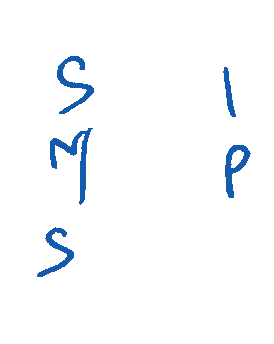 and regularly being 
taken by
surprise!
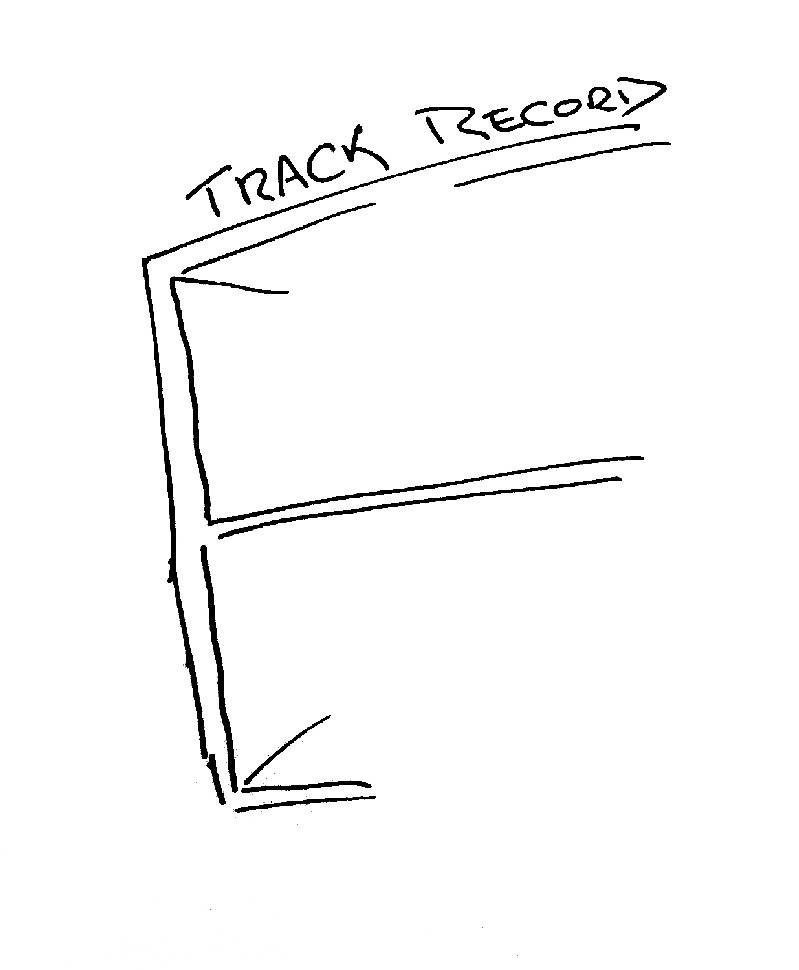 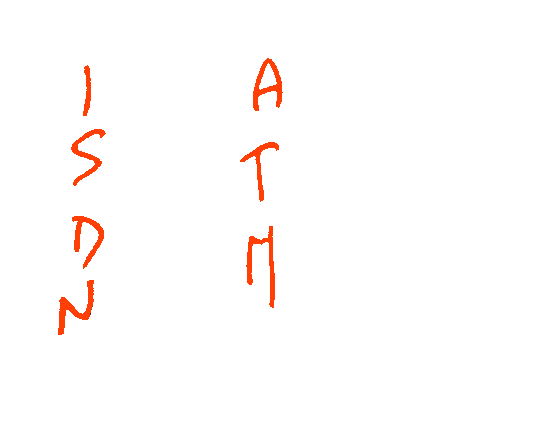 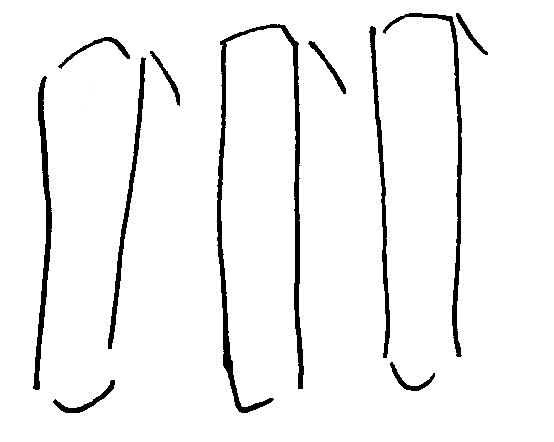 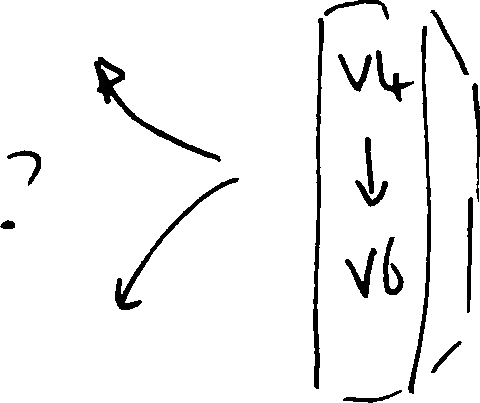 So, how are we going with the IPv4 to IPv6 transition?
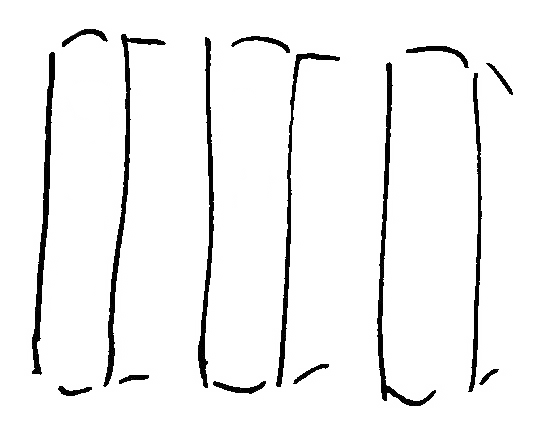 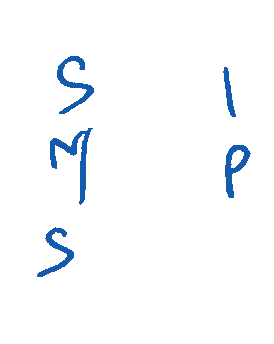 Do we really need to worry about this?
Do we really need to worry about this?
Surely IPv6 will just happen – its just a matter
of waiting for the pressure of Ipv4 address
exhaustion to get to sufficient levels of intensity.
Do we really need to worry about this?
Surely IPv6 will just happen – its just a matter
of waiting for the pressure of Ipv4 address
exhaustion to get to sufficient levels of intensity.
Or maybe not – let’s look a bit closer at the situation
The “inevitability” of technological evolution
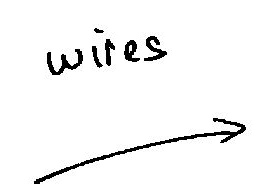 The “inevitability” of technological evolution
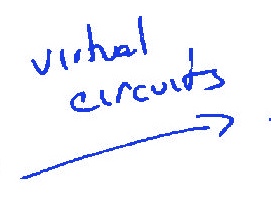 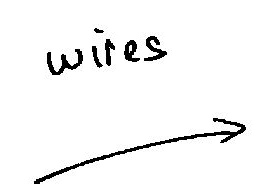 The “inevitability” of technological evolution
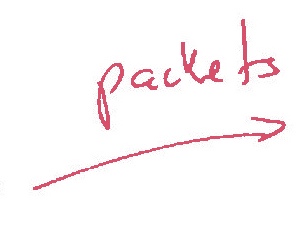 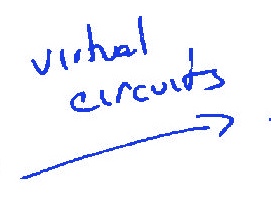 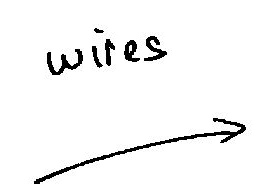 The “inevitability” of technological evolution?
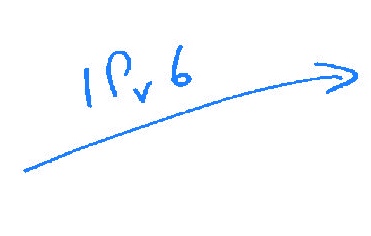 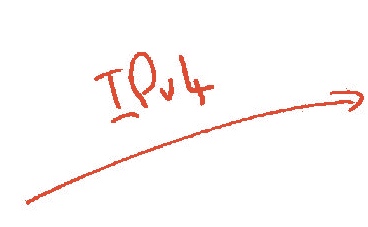 The challenge often lies in managing the transition from one technology to another
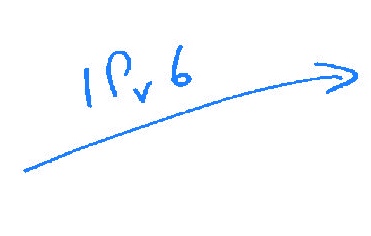 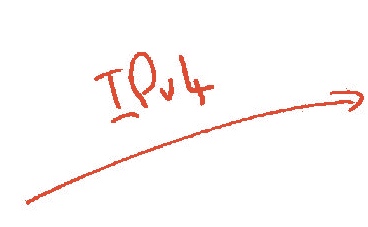 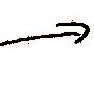 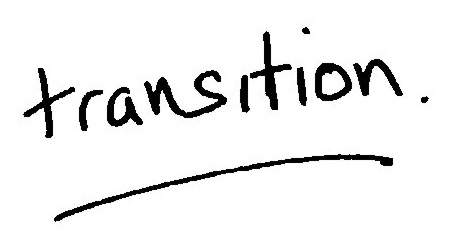 To get from “here” to “there” requires an excursion through an environment of CGNs, CDNs, ALGs and similar middleware ‘solutions’ to IPv4 address exhaustion
The challenge often lies in managing the transition from one technology to another
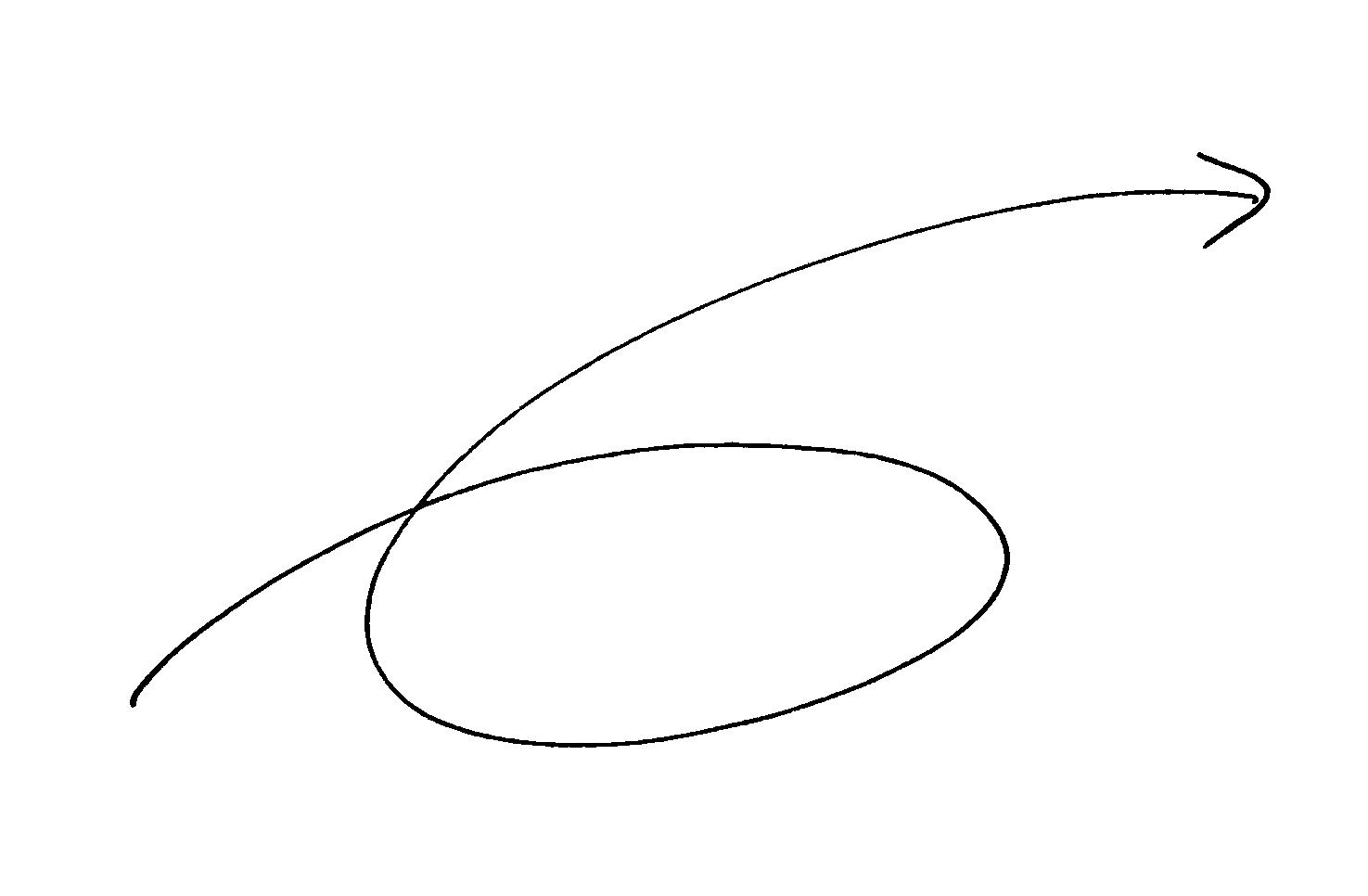 IPv6
CGNs
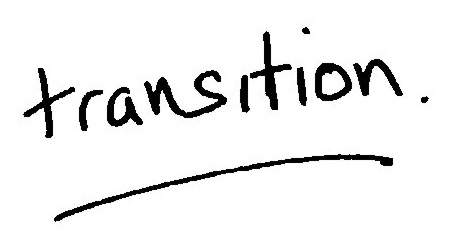 IPv4
ALGs
CDNs
To get from “here” to “there” requires an excursion through an environment of CGNs, CDNs, ALGs and similar middleware ‘solutions’ to IPv4 address exhaustion
The challenge often lies in managing the transition from one technology to another
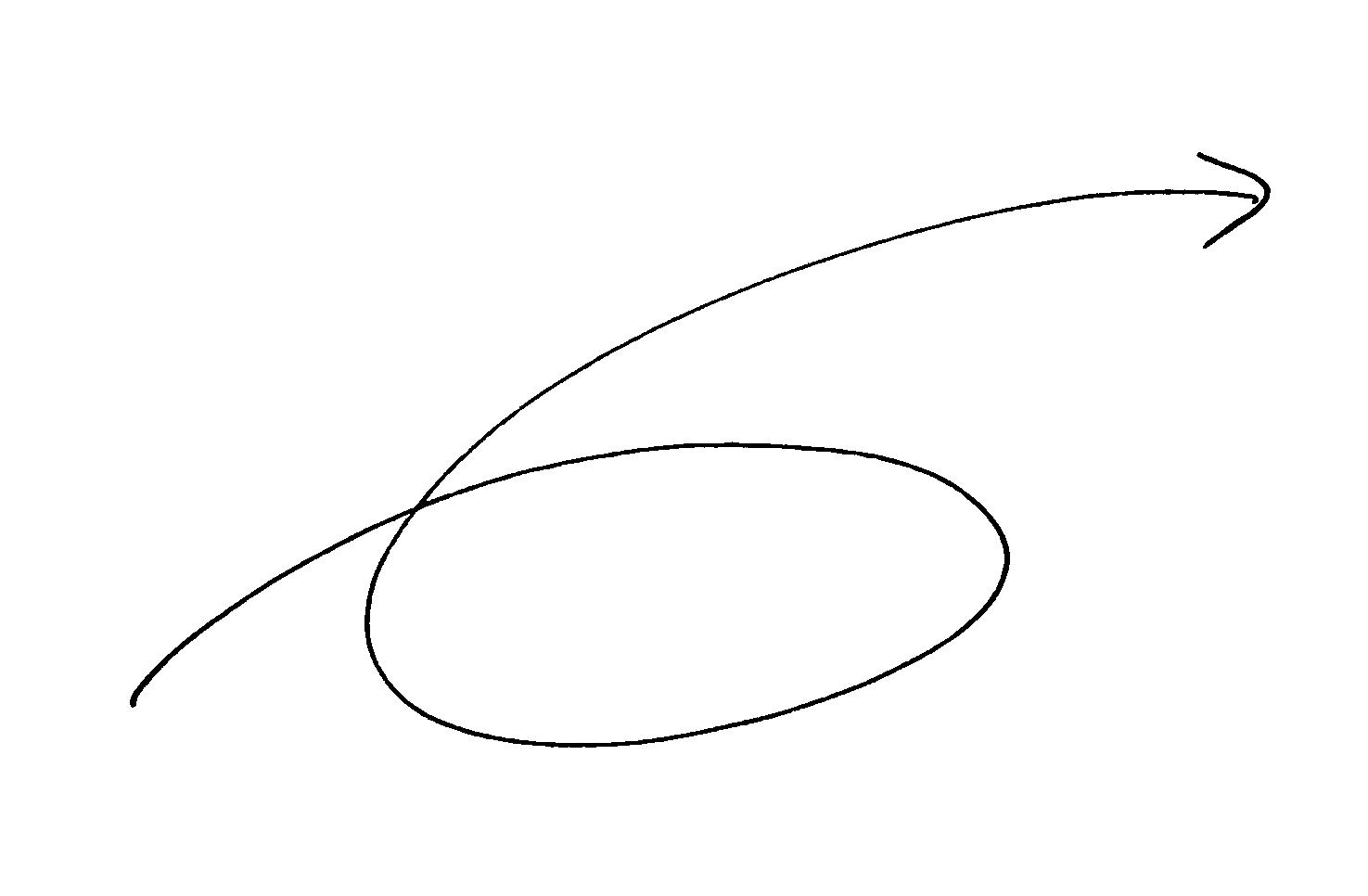 IPv6
Transition requires the network owner to undertake capital investment in network service infrastructure. What lengths will the network owner then go to to protect the value of this additional investment by locking itself into this “transitional” service model for an extended/indefinite period?
CGNs
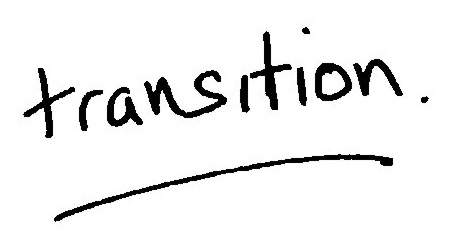 IPv4
ALGs
CDNs
The challenge often lies in managing the transition from one technology to another
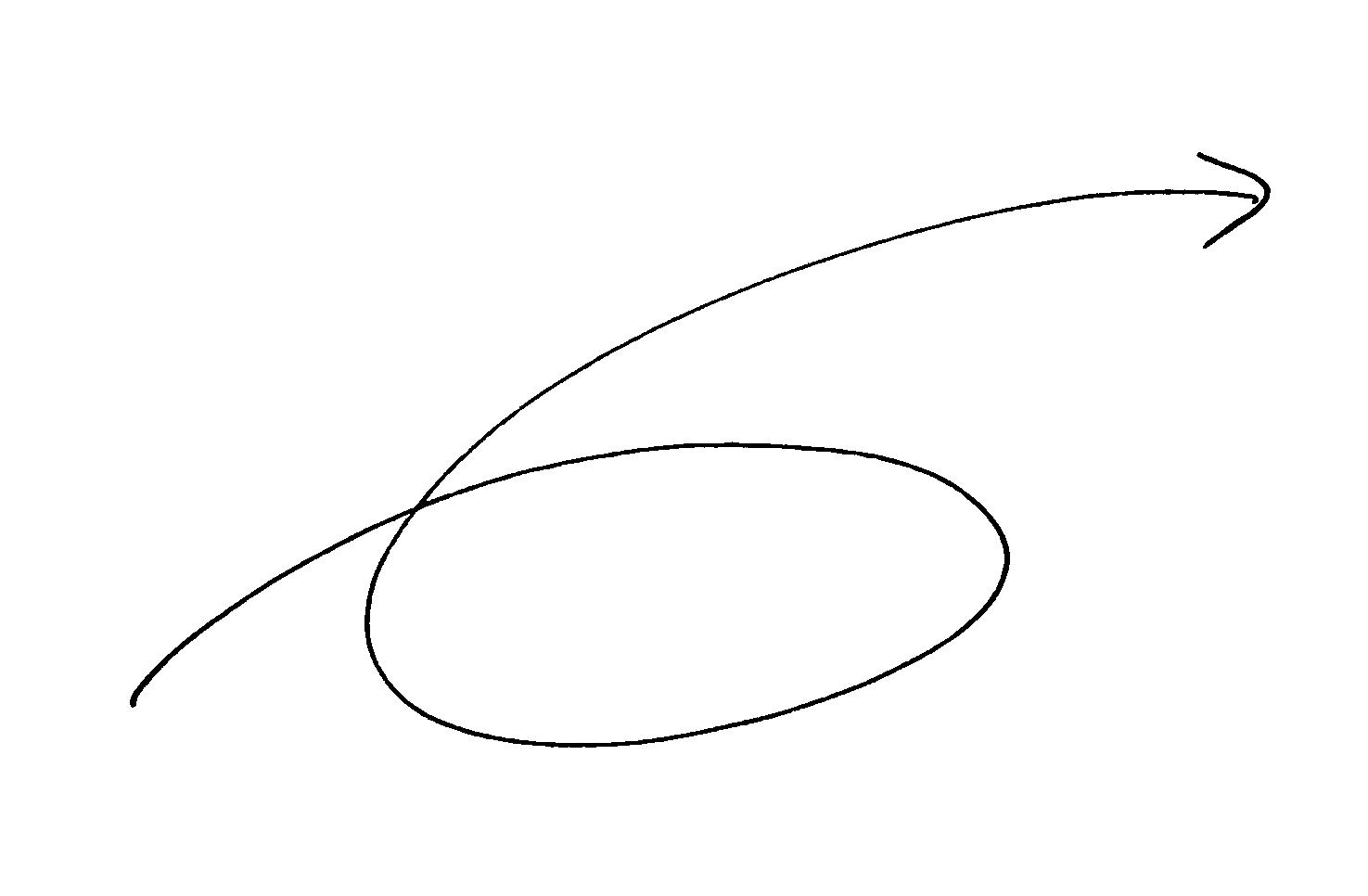 IPv6
CGNs
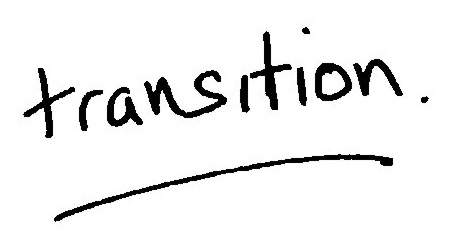 IPv4
ALGs
CDNs
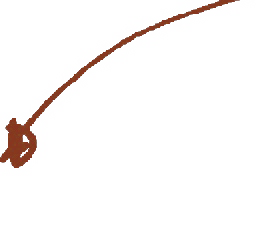 The risk in this transition phase is that the Internet heads off in a completely different direction!
How can we “manage” this transition?
How can we “manage” this transition?
To ensure that the industry maintains collective focus on IPv6 as the objective of this exercise!
How can we “manage” this transition?
To ensure that the industry maintains collective focus on IPv6 as the objective of this exercise!
And to ensure that we do not get distracted by attempting to optimize what were intended to be temporary measures
Challenges:
This is a deregulated and highly
   competitive environment
Challenges:
This is a deregulated and highly
   competitive environment
It is NOT a case of a single 
“either/or” decision
?
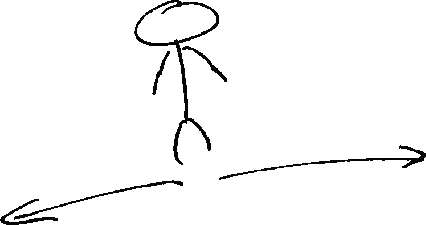 Challenges:
This is a deregulated and highly
   competitive environment
There are many different players
Each with their own perspective
?
?
?
?
?
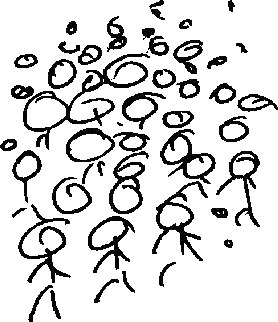 ?
?
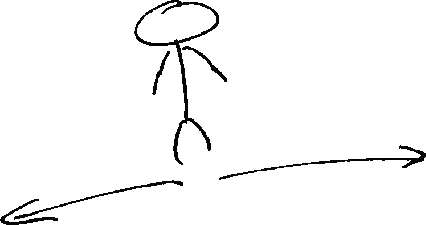 ?
?
?
?
?
?
?
?
?
?
?
?
?
?
Challenges:
This is a deregulated and highly
   competitive environment
There are many different players
Each with their own perspective
?
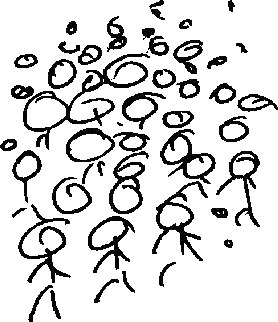 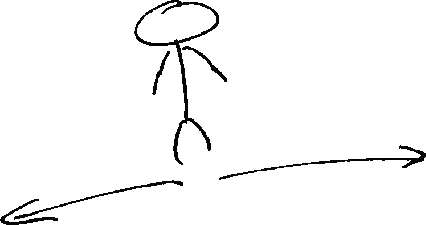 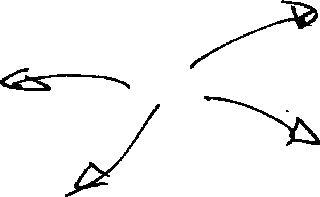 And all potential approaches will be explored!
Challenges:
This is a deregulated and highly
   competitive environment
  There is no plan, just the interplay of
   various market pressures
Challenges:
This is a deregulated and highly
   competitive environment
  There is no plan, just the interplay of
   various market pressures


2. Varying IPv4 Address Exhaustion Timelines
IPv4 Address Exhaustion – APNIC
Remaining IPv4 Address
     Pools–All RIRs
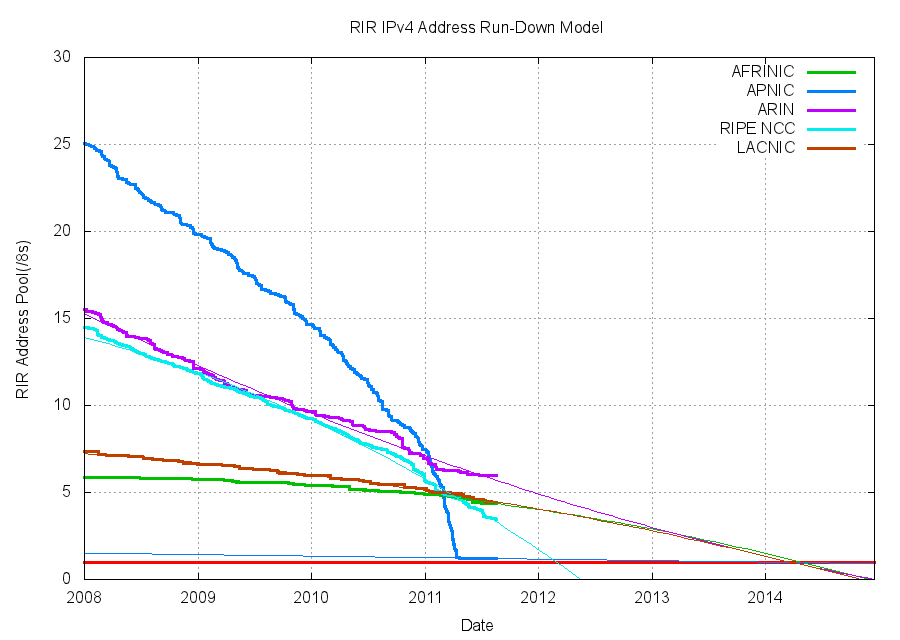 Address Exhaustion Projections
Exhaustion Predictions
* Here “exhaustion” is defined as the point when the RIR’s remaining pool falls to 1 /8
Address Exhaustion Projection
Post Feb-2011 Allocations in ARIN
Reality Acceptance
33
Reality Acceptance
Or not
Is IPv4 address exhaustion a “here and now”
problem or a “imminent future” problem?
34
Reality Acceptance
Or not
Is IPv4 address exhaustion a “here and now”
problem or a “imminent future” problem?
“It’s not happening until its happening to me!”
35
Challenges:
This is a deregulated and highly
   competitive environment
  There is no plan, just the interplay of
   various market pressures

2. Varying IPv4 Address Exhaustion Timelines
   Exhaustion is occurring variously over a 
     period of many years
Challenges:
This is a deregulated and highly
   competitive environment
  There is no plan, just the interplay of
   various market pressures

2. Varying IPv4 Address Exhaustion Timelines
   Exhaustion is occurring variously over a 
     period of many years

3. Regional Diversity
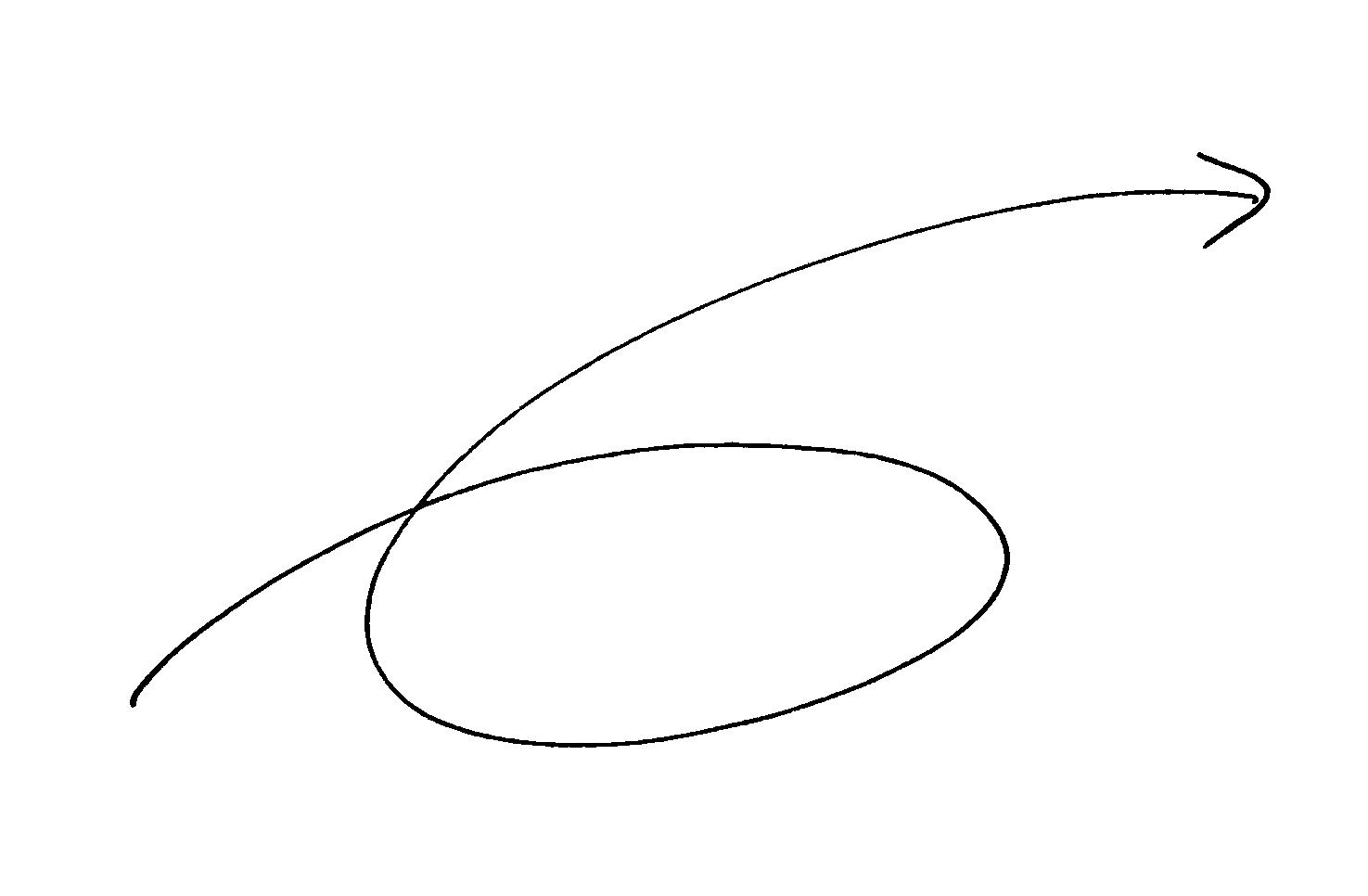 Today
IPv6
APNIC
RIPE NCC
CGNs
IPv4
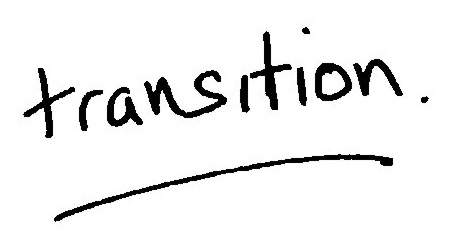 LACNIC
ARIN
ALGs
CDNs
AFRINIC
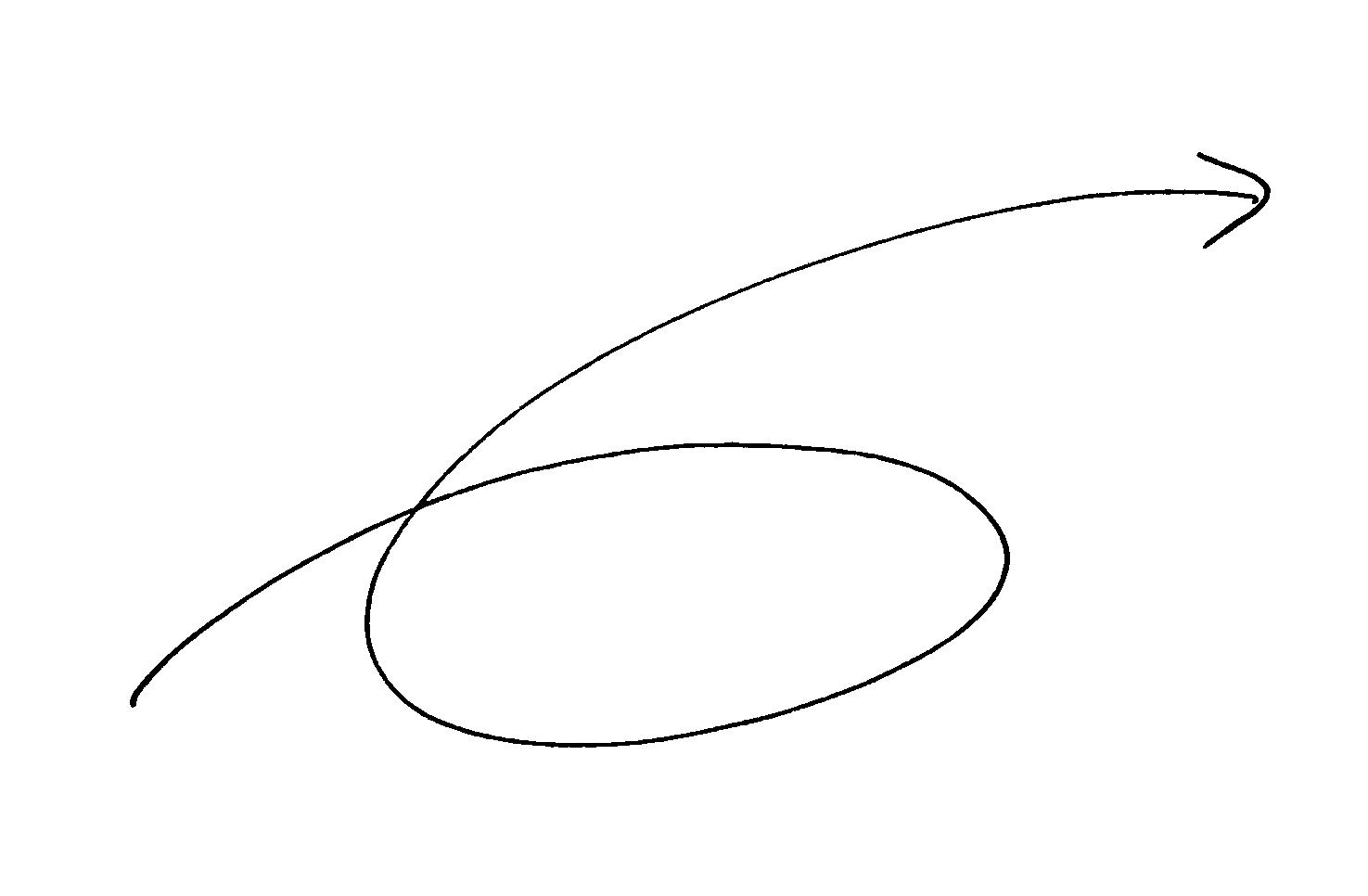 IPv6
Early 2012
RIPE NCC
LACNIC
CGNs
ARIN
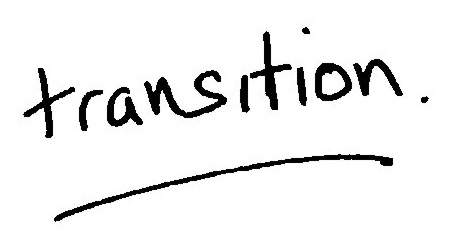 APNIC
IPv4
AFRINIC
ALGs
CDNs
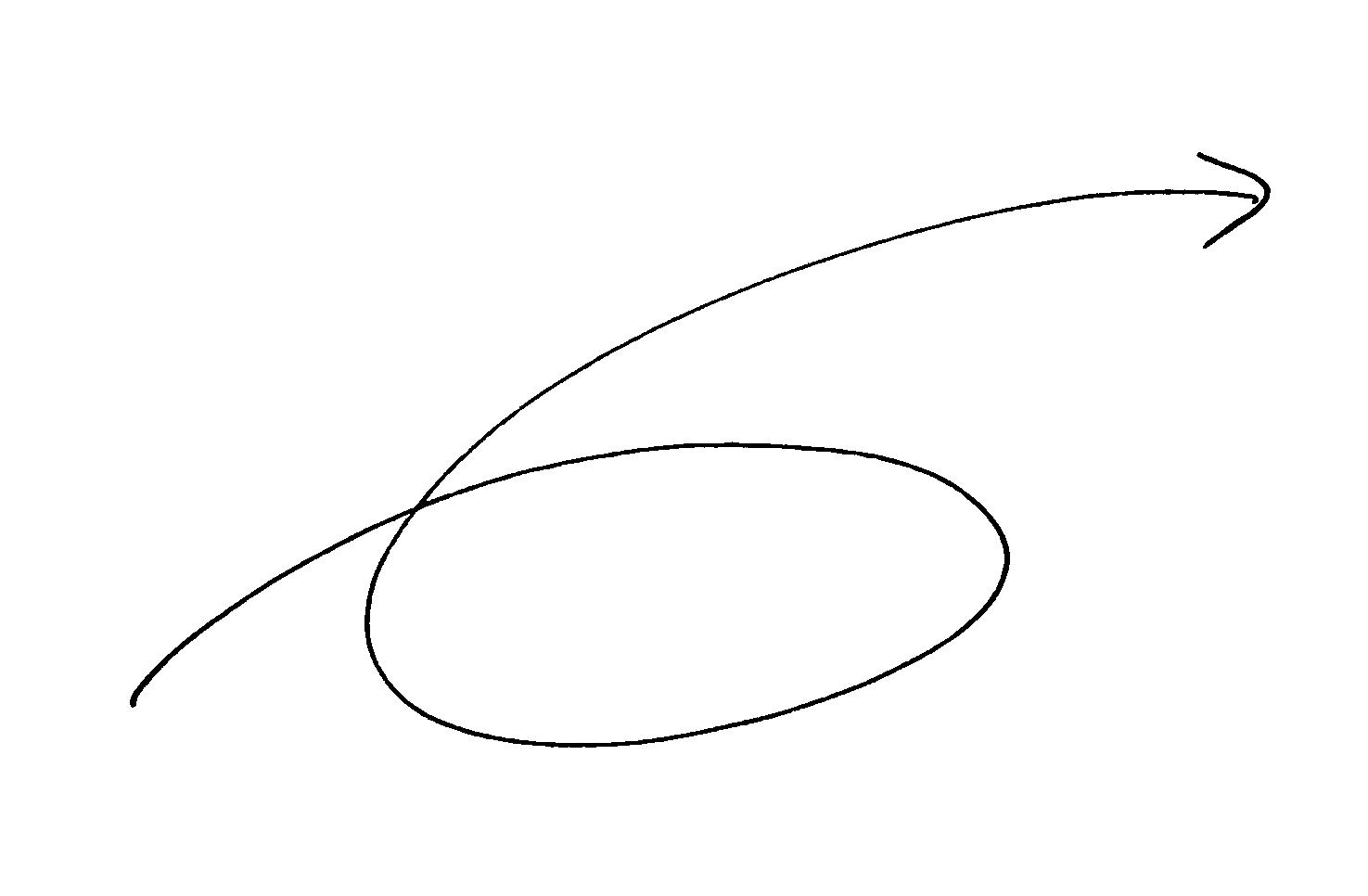 IPv6
2013
RIPE NCC
LACNIC
CGNs
ARIN
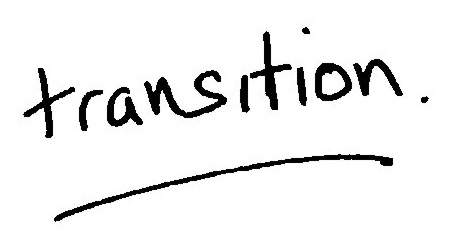 IPv4
AFRINIC
ALGs
CDNs
APNIC
By 2013 it is possible that different regions will be experiencing very different market pressures for the provision of Internet services, due to differing transitional pressures from IPv4 exhaustion
By 2013 it is possible that different regions will be experiencing very different market pressures for the provision of Internet services, due to differing transitional pressures from IPv4 exhaustion
What’s the level of risk that the differing environments of transition lead to significantly different outcomes in each region?
By 2013 it is possible that different regions will be experiencing very different market pressures for the provision of Internet services, due to differing transitional pressures from IPv4 exhaustion
Will we continue to maintain coherency of a single Internet through this transition?
What’s the level of risk that the differing environments of transition lead to significantly different outcomes in each region?
The Myth of the Long Term Plan
44
The Myth of the Long Term Plan
“Transition will take many years... 
     5 years, maybe 10 years, maybe longer”
45
The Myth of the Long Term Plan
“Transition will take many years... 
     5 years, maybe 10 years, maybe longer”
Are we still firmly committed to the plans we had 5 years ago? How about our 10 year old plans?
46
The Myth of the Long Term Plan
“Transition will take many years... 
     5 years, maybe 10 years, maybe longer”
Are we still committed to the plans we had 5 years ago? How about our 10 year old plans?
The longer the period of transition, the higher the risk of losing the plot and heading into other directions
47
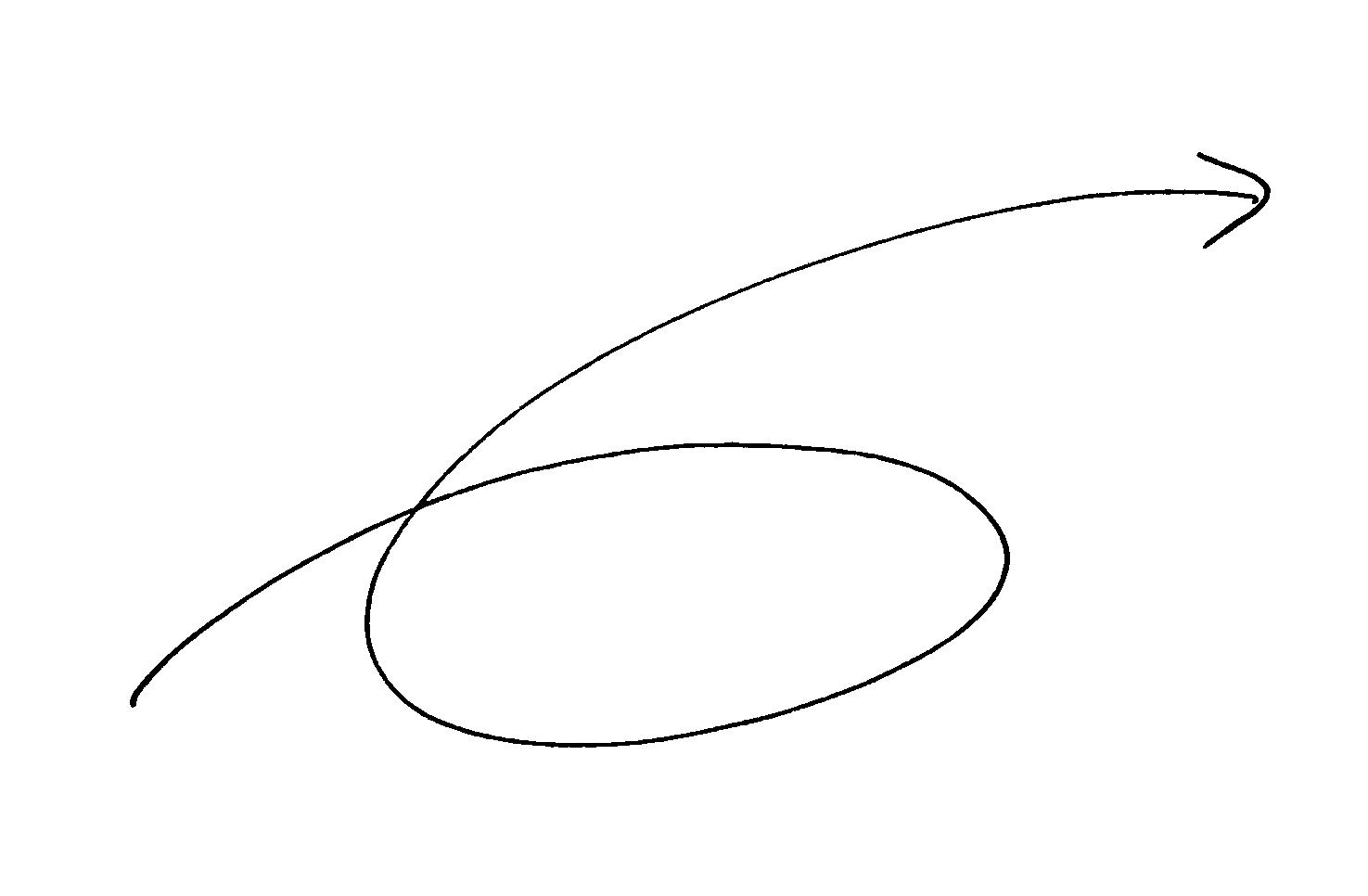 IPv6
201x?
ARIN
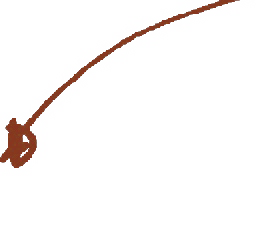 LACNIC
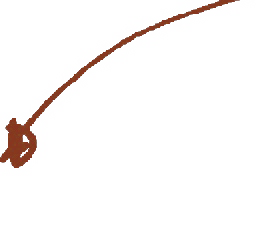 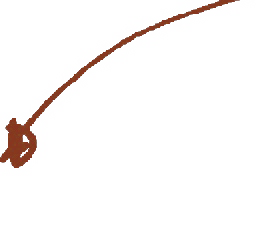 AFRINIC
CGNs
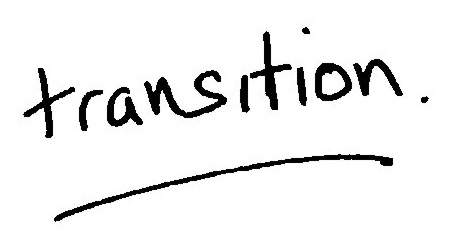 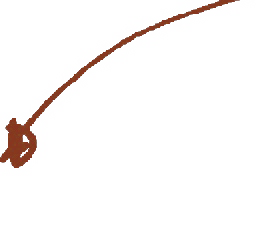 RIPE NCC
IPv4
ALGs
CDNs
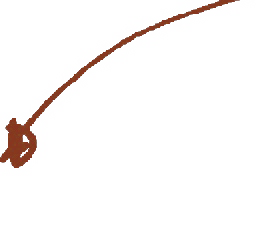 APNIC
IPv6
20xx?
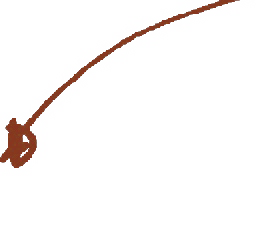 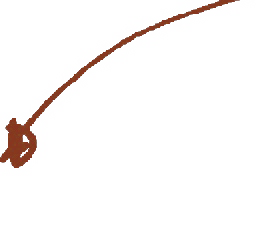 S. America
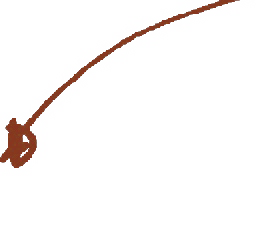 N. America
Africa
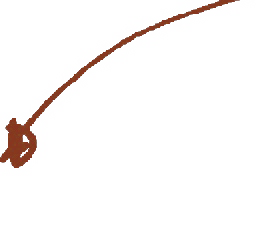 IPv4
Europe / Mid East
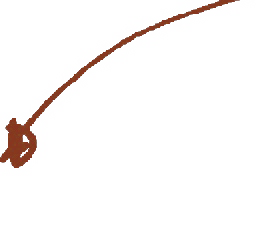 Asia
Challenges:
This is a deregulated and highly
   competitive environment
  There is no plan, just the interplay of
   various market pressures

2. Varying IPv4 Address Exhaustion Timelines
   Exhaustion is occurring variously over a 
     period of many years

3. Regional Diversity
	Market pressures during an extended
   transition may push the Internet along
   different paths in each region
50
Can we help the Internet through this transition?
51
Can we help the Internet through this transition?
Or at least, how can we avoid making it any worse?
52
Three thoughts...
!
!
!
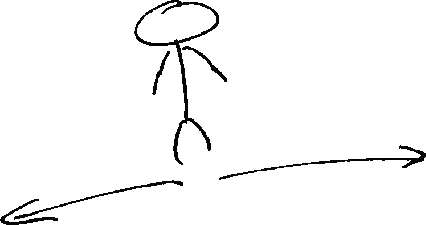 53
Three thoughts...
If we want one working Internet at the end of all this, then keep an eye on the larger picture
think about what is our common interest here
and try to find ways for local interests to converge with common interests
54
Three thoughts...
Addresses should be used in working networks, not hoarded
scarcity creates pain and uncertainty
extended scarcity prolongs the pain and increases the unpredictability of the entire transition process
55
Three thoughts...
A rapid transition represents the best chance of achieving an IPv6 network as an outcome
The more time we spend investing time, money and effort in deploying IPv4 address extension mechanisms, the higher the risk that we will lose track of the temporary nature of transition
If we are truly committed to achieving a single and coherent IPv6 Internet then perhaps its necessary to compress the timelines for transition, not extend them!
56
Thank You!